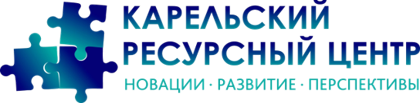 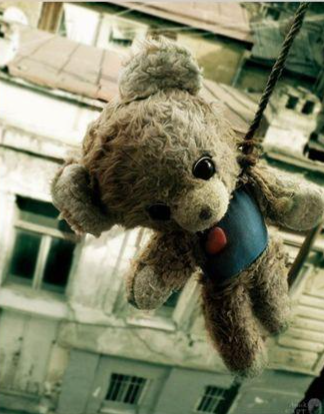 Суицидальное поведение детей и подростков: понятие, характеристика, виды, особенности
Петров Павел Валерьевич | 26.05.2025
ОПРЕДЕЛЕНИЯ
Суицид – намеренное, целенаправленное и осознанное прекращение собственной жизни.
Суицидальная попытка (попытка суицида, незавершенный суицид) целенаправленное оперирование средствами лишения себя жизни с целью покончить жизнь самоубийством или с демонстративно-шантажными целями, но не закончившееся смертью.
Суицидальное поведение - проявление суицидальной активности - мысли, намерения, высказывания, угрозы, попытки, покушения.
Парасуицидальное/самоповреждающее поведение (селфхарм) – регулярное умышленное или подсознательное причинение себе боли, физического вреда.
2
ОПРЕДЕЛЕНИЯ
Истинное суицидальное поведение — преднамеренные действия, направленные на лишение себя жизни. Ему чаще всего предшествует длительное депрессивное состояние, чувство безнадежности, утрата смыслов, детальная проработка психотравмирующей ситуации. Когда решение принято, тщательно выбирается место, способ (как правило, со 100% летальностью), осуществляются подготовительные действия (раздают вещи, пишут предсмертные записки, мирятся с врагами и т.п.).
Аффективное суицидальное поведение — совершается на пике эмоций, на фоне острого психотравмирующего события, которое может служить «последней каплей». Суицидальные действия при этом реализуются реактивно, по типу «короткого замыкания». Аффективные суицидальные попытки, в отличие от истинных, чаще совершаются в присутствии людей; действий, чтобы обезопасить суицидальную попытку не предпринимается.
Демонстративное суицидальное поведение не связано с желанием умереть. Это способ привлечь к себе внимание близких, удовлетворить некоторые потребности, о которых по каким-то причинам говорить нельзя. Демонстративное суицидальное поведение часто используют как специфический способ коммуникации, когда кажется, что других способов получить желаемое нет. Это крик о помощи, который по каким-то причинам не может быть выражен более прямым способом. Способы суицида как правило выбираются нелетальные, действия просчитываются, суицидальную попытку совершают либо на глазах близких, либо о ней обязательно сообщают.
3
СТАТИСТИКА
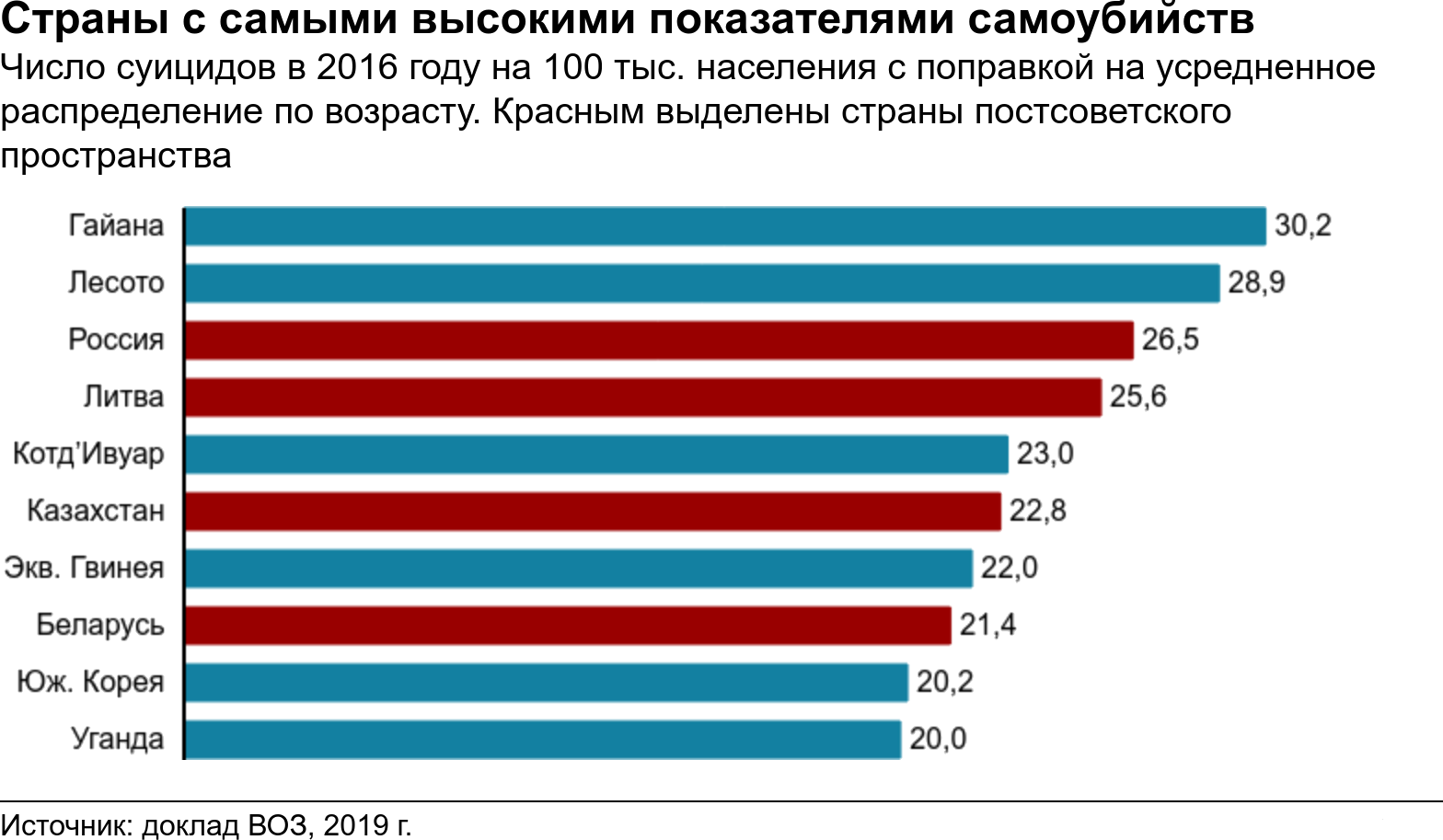 Данные отечественных источников
https://apps.who.int/gho/data/view.main.MHSUICIDEASDRv?lang=en
4
СТАТИСТИКА
5
СТАТИСТИКА
На первом месте в мире среди причин насильственной смерти
Входит в тройку основных причин смерти в возрасте от 15 до 44 лет.
Третья по распространенности причина смерти в возрастной группе 15-19 лет (ВОЗ, 2020)
Россия в 2019 году оказалась на 3 месте в мире по числу самоубийств
Люди чаще убивают себя, чем других людей
Россия - в числе стран-лидеров
Россия лидировала по числу подростковых суицидов в 2014 году
6
Культурно-исторический контекст
Традиционные («примитивные») культуры: суицид - «плохая смерть». Суициденты превращаются во вредоносных духов.
Античность - разделение мнений:
Суицид - преступление против законов высшей гармонии - Пифагор, Аристотель. 
Суицид нежелателен, но допустим, если указан "всевидящими богами" (обстоятельствами) - Сократ, Платон
Суицид вполне допустим, если жизнь стала невыносима (эпикурейцы) либо возможна потеря контроля над ней (стоики).
Древняя Иудея - негативное отношение к суициду. Человек - со-творец бога, у него с богом - договор. Суицид как попытка этот договор нарушить. Исключения - принуждение к идолопоклонству, инцесту или убийству, а также пленение. Суицид в таких случаях не осуждается, но и не превозносится.
Япония - самоубийство носит ритуальный характер, чётко оговорены ситуации, допускающие (иногда - безальтернативно) суицид, а также его способы. Некоторые виды самоубийств в японской культуре:
ояко-синдзю - парный суицид молодых людей, не имеющих возможности обрести счастье в этой жизни, или матери и детей
дзюнси — самоубийство подданного после смерти феодала
инсеки-джисатцу — суицид, совершаемый, если некто, с кем человек связан, подозревается в порочащем честь поступке
возрастные самоубийства - их совершают пожилые семейные пары в случаях тяжелых, неизлечимых заболеваний одного или обоих супругов
7
Культурно-исторический контекст
В исламе самоубийство — тяжелейший из грехов и решительно запрещается Кораном. Тем не менее, иногда поощряются героические самоубийства во имя отечества и Аллаха.
Индуизм - самоубийство допустимо (иногда - необходимо) как определённый этап духовного развития (религиозный мотив). Смысл - освобождение от оков материального мира (Сансары) с его цепью кармических перерождений. Кроме того, для высших слоёв допускалось ритуальное самосожжение вдов после смерти мужа (сати). «Бытовые» причины суицида категорически отвергались. 
Буддизм - самоубийство не может прервать Сансару, а только привести к дальнейшему перерождению, но уже не человеком, а, например, животным или голодным демоном. Допускались отдельные случаи ритуальных самоубийств монахов.
Христианство - с IV века отношение к суициду отрицательное. Это убийство, заведомо исключающее возможность покаяния.
Философы Возрождения - отрицая суицид, допускали его как способ прервать невыносимые страдания и оправдывали его юридически (я не вор, если уношу своё - М. Монтень «Опыты» . 2).
8
Культурно-исторический контекст
Дохристианская Русь – «славянки не хотели переживать мужей и добровольно сожигались на костре с их трупами. Вдова живая бесчестила семейство», - Н.М. Карамзин. Многие языческие племена допускали суицид как «достойную смерть» вместо старости, плена.
Православие - суицид категорически исключается как приравненный к убийству. Отказ от традиционного погребения, воскрешения. Завещания самоубийц считались недействительными. Однако допускались суициды, совершавшиеся по соображениям чести и самопожертвования, а также в состоянии помешательства. Вину самоубийцы разделяют окружающие его люди, оказавшиеся неспособными к действенному состраданию и проявлению милосердия.
9
Для эффективной работы необходимо
10
Мифы и предрассудки
Большинство самоубийств совершается без предупреждения, поэтому невозможно ничего предпринять для их предотвращения.
Большинство людей подают предупреждающие сигналы о своих реакциях или чувствах из-за событий, подталкивающих к самоубийству.
Если человек говорит о самоубийстве, то он его не совершит.
Четверо из пяти людей, намеревающихся покончить с собой, перед смертью в той или иной форме говорят об этом желании с другим человеком. Отказ от серьезного отношения и участия в этих разговорах способствует совершению самоубийства. Особую значимость это имеет для детей и подростков.
Суицидальные попытки, не приводящие к смерти, являются лишь формой поведения, направленной на привлечение внимания. Подобное поведение достойно игнорирования или наказания.
Такие действия представляют собой призыв или просьбу о помощи, посылаемую другим людям. Если никто не откликнется, то очень легко происходит переход от отчаянного крика о помощи к выводу, что никто уже никогда не поможет и, соответственно, от отсутствия серьезных намерений умереть к отчетливому стремлению покончить собой.
11
Мифы и предрассудки
Говоря о самоубийстве с подростком, можно подать ему идею о совершении этого действия. Поэтому безопаснее полностью избегать этой темы.
Беседа о самоубийстве снижает его риск. Лучший способ выявления суицидальных намерений - прямой вопрос о них. Избегание в беседе этой темы может стать дополнительной причиной для суицида. Риск увеличивается, поскольку попытавшись обсудить эту тему и получив отказ, человек почувствует себя еще более одиноким, и приложит меньше сил в поисках другого человека, способного ему помочь.
Самоубийца определенно желает умереть и будет неоднократно предпринимать попытки, пока не совершит самоубийство. Оказывать помощь таким людям бесполезно.
Если человек однажды предпримет суицидальную попытку, то он больше ее уже не повторит. Сама совершенная попытка предотвращает возможность дальнейших суицидальных действий.
Намерения большинства суицидальных людей остаются двойственными вплоть до момента наступления смерти. Повторные попытки - скорее как "привычный" способ поведения в кризисе.
Те, кто кончают с собой, психически больны и им ничем нельзя помочь.
Многие совершающие самоубийство люди не страдают никаким психическим заболеванием.
12
Мифы и предрассудки
Злоупотребление алкоголем и наркотиками не имеет отношения к самоубийствам, и даже наоборот: алкоголь и наркотики помогают забыть о проблемах.
Подобные злоупотребления - фактор риска по суициду
Самоубийство представляет собой чрезвычайно сложное явление, помочь самоубийцам могут только профессионалы.
В мире большая часть консультантов экстренных служб - волонтёры, проходящие специальную подготовку и супервизию.
Если у человека имеется склонность к самоубийству, то она останется у него навсегда.
Самоубийство — явление наследуемое, значит, оно фатально, и ничем нельзя помочь.
Сложные поведенческие акты человека никак не обусловлены генетически
Только люди с серьезными проблемами кончают жизнь самоубийством, а дети и подростки не убивают себя, только угрожают.
Многие проблемы, которые кажутся взрослым чем-то обыденным, в глазах ребенка или подростка могут выглядеть катастрофическими, провоцировать болезненные переживания, что вместе со склонностью к импульсивным поступкам, может привести к суициду.
13
«Компоненты» суицида (Эдвин Шнейдман)
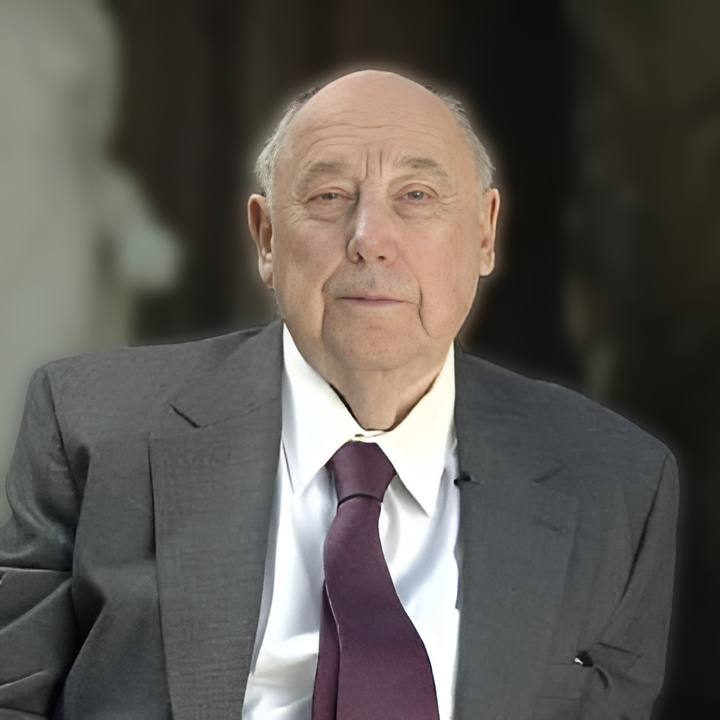 СУИЦИД
14
Причины возникновения душевной боли (Э.Шнейдман)
15
Мотивы самоубийства (Моховиков, 2001)
Переживание обиды, одиночества, отчужденности и непонимания.
Действительная или мнимая утрата любви родителей, неразделенное чувство и ревность.
Переживания, связанные со смертью, разводом или уходом родителей из семьи.
Чувства вины, стыда, оскорбленного самолюбия, самообвинения.
Боязнь позора, насмешек или унижения.
Страх наказания, нежелание извиниться.
Любовные неудачи, сексуальные эксцессы, беременность.
Чувство мести, злобы, протеста; угроза или вымогательство.
Желание привлечь к себе внимание, вызвать сочувствие, избежать неприятных последствий, уйти от трудной ситуации.
• Сочувствие или подражание товарищам, героям книг или фильмов («эффект Вертера»).
16
Этапы суицида
Пресуицид
17
Современные подростки
Международно признанные права 
Жизнь подчинена организованной деятельности (в учреждениях) с широким вовлечением профессионалов, в дифференцированное обучение и воспитание 
Приоритетными становятся не социальные ожидания или давление, все менее ригидные, а индивидуальные решения 
Множественный выбор карьеры и большая гибкость будущей профессиональной направленности 
Дети и молодежь являются весьма важными потребителями многих товаров широкого спроса 
Немалая часть СМИ обслуживает интересы, потребности и увлечения молодых людей
Границы подросткового возраста – период между началом полового созревания и трудовой деятельностью и правовой ответственностью. В традиционных («примитивных») культурах вообще могло не быть подросткового возраста. В современном обществе – тенденция к увеличению продолжительности. Для практической работы мне представляется удобным делить на 2 периода: 11-13 лет (собственно половое созревание) и 14-18 лет (вхождение в социум).
18
Социальная ситуация развития
19
Ведущая деятельность
Только в специально организуемой общественно полезной деятельности создаётся ситуация, в которой подросток вступает в действительно равноправные отношения со взрослым.
(Д.И. Фельдштейн)
20
Новообразования
21
Иерархическая структура личности (по К. К. Платонову)
22
Особенности суицидального поведения подростков
23
Подростковые проблемы
24
Тематика обращений на Детский телефон доверия
25
Особенности подростковой депрессии
26
Факторы суицидального риска
27
Социально-демографические факторы
Женщины чаще совершают попытки (в 2-3 раза), выбирая менее болезненные способы
Попытки мужчин чаще (примерно в 3-4 раза) носят завершённый характер
Возраст: больше всего попыток в период 20-30 лет, однако больше всего завершённых попыток - в возрасте 45-49 лет
Среди городских жителей суицидов больше, чем среди сельских. Чем выше плотность населения, тем выше риск суицида (в России - не подтверждается).
Семейное положение: наибольший риск у никогда не состоявших в браке, затем - овдовевшие и разведённые, далее - состоящие в бездетном браке. Наименьший риск - супружеские пары, имеющие детей.
Суицид более вероятен среди лиц, воспитывавшихся в интернатных учреждениях, приёмных семьях либо кем-то одним из родителей. Семейные проблемы в детстве как фактор суицидального риска. Возможно - из-за неспособности получать поддержку.
Образование и профессиональное положение - противоречивые данные. Фактор риска - частая смена работы.
В периоды войн и революций число самоубийств уменьшается.
В период экономических кризисов число самоубийств увеличивается.
28
Природные факторы
29
Медицинские факторы
20% суицидентов страдают разнообразными соматическими расстройствами, ограничивающими их активность.
50% незадолго до совершения суицида обращались к врачам.
Соматическая патология: наибольший риск - заболевания органов дыхания, далее - пищеварительный тракт, опорно-двигательная система и травмы.
Чем острее протекает поражение головного мозга, тем ниже вероятность суицида.
Хронические поражения головного мозга: риск ниже при деменции и выше при психопатизации личности.
Психопатология - наиболее высокий риск при реактивных депрессиях, неалкогольных токсикоманиях, психопатиях и аффективных психозах.
30
Индивидуально-психологические факторы
Связи частоты суицидов с какими-либо личностными качествами - не выявлены. Фактором риска является личностная дисгармония, личностная незрелость, неспособность контролировать себя и/или согласовывать свои желания с интересами окружающих.
Морально-этические нормы - риск суицида выше в группах, где суицид допускается, оправдывается или даже поощряется при определённых обстоятельствах.
"Эффект Вертера" - число суицидов резко растет, если масс-медиа уделяют большое внимание какому-то самоубийству и с жаждой сенсации освещают его. Эффект бывает особенно сильным, если суицид описывается детально или если предметом для публичного обсуждения становятся мотивы самоубийцы, которые нередко изображаются в упрощенном виде - неудачный брак, долги и т.п.
Фактор риска - резкие изменения жизненного стереотипа, привычного уклада, стиля жизни, отрыв от прежних культурных ценностей, невозможность заниматься привычным делом.
Фактор риска - пребывание в особых условиях (например, в тюрьме)
Фактор риска - принадлежность к группе меньшинств, стигматизация.
31
Факторы риска специфичные для школьной среды
32
Признаки суицидальной опасности - вербальные «ключи»
Непосредственные заявления типа "Я подумываю о самоубийстве" или "Было бы лучше умереть" или "Я не хочу больше жить".
Косвенные высказывания, например, "Вам не придется больше обо мне беспокоиться" или "Мне все надоело" или "Они пожалеют, когда я уйду".
Намек на смерть или шутки по этому поводу. Многозначительное прощание с другими людьми.
Самообвинения, слова о собственной беспомощности и зависимости от других
Сообщение о конкретном плане суицида
33
Признаки суицидальной опасности - бихевиоральные «ключи»
Отчаяние и  плач.
Неоднократное обращение к теме смерти в литературе и живописи.
Повторное прослушивание грустной музыки и песен.
Нехватка жизненной активности.
Самоизоляция от семьи и любимых людей.
Рост употребления алкоголя или наркотиков.
Составление или изменение завещания.
Изменение суточного ритма.
Повышение или потеря аппетита.
Вялость и апатия.
Неспособность сконцентрироваться и принимать решения, смятение.
34
Признаки суицидальной опасности - бихевиоральные «ключи»
Уход от обычной социальной активности, замкнутость.
Приведение в порядок своих дел.
Отказ от личных вещей.
Стремление к рискованным действиям, например, безрассудное управление автомобилем.
Суицидальные попытки в прошлом.
Чувство вины, упрек в свой адрес, ощущение бесполезности и низкая самооценка.
Потеря интереса к увлечениям, спорту, работе или школе.
Не соблюдение правил личной гигиены и ухода за внешностью.
Скудные планы на будущее.
Стремление к тому, чтобы их оставили в покое (что вызывает раздражение со стороны других людей).
35
Признаки суицидальной опасности - ситуационные «ключи»
Любое заметное изменение личной жизни, в любую сторону.
Смерть любимого человека, особенно супруга.
Недавняя перемена места жительства.
Семейные неурядицы (безработица, развод)
Неприятности с законом.
Коммуникативные затруднения.
Проблемы со школой или занятостью.
Социальная изоляция, особенно от семьи или друзей.
Хроническая, прогрессирующая болезнь.
Нежелательная беременность.
36
Психологическая диагностика
37
Психологическая диагностика
Тест Люшера - краткая форма:
цвета 4 и 7 в самом начале ряда
Низкие значения ВК, высокие значения СО
MMPI:
Шкалы 2 (депрессия) и 4 (психопатия) - более T70, снижение по шкале 9 (гипомания)
Шкалы 1 (ипохондрия) и 3 (истерия) - более Т70, умеренный подъём ("плато") шкал 7 и 8 (психастения и щизофрения)
Шкалы 4, 6 (параноя) и 8 - более Т70 при снижении по шкале 7
ПДО
Риск депрессии + возможность формирования психопатии + риск злоупотребления ПАВ
Шкала диффференциальной диагностики истинных и демонстративных попыток
Рисуночные
Снижение самооценки
Асоциальность
Импульсивность
38
Подходы к оказанию помощи
39
Личностные защитные факторы
Хороший уровень развития социальных и коммуникативных навыков
Высокий уровень жизнестойкости и совладания со стрессом
Экстравертированность (в понимании поиска внешних советов и помощи при возникновении трудностей)
Восприимчивость к опыту других людей с похожими проблемами, использование наработанных стратегий их решения
Стабильный высокий уровень самооценки, доверие к самому себе
Позитивные ценностные ориентации, такие как уважение, солидарность, сотрудничество, справедливость и дружба
Ощущение поддержки и любви со стороны окружающих
40
Социальные защитные факторы
Развитая сеть социальной поддержки
Хорошие отношения с учителями, сверстниками и значимыми людьми
Хорошая коммуникация с родными, учителями, сверстника-
ми или особенным значимым человеком;
Доверие, которое позволяет обсуждать сложные темы хотя бы с одним человеком (родственник, учитель, воспитатель, друг)
Чувство, что тебя слышит, с уважением и чуткостью, без осуждения, как минимум один значимый человек
Друзья (один из самых эффективных защитных факторов в профилактике суицидального поведения)
41
Защитные факторы образовательной среды
Доступность экстренной и кризисной поддержки, помощи
Информирование учащихся о том, как найти помощь среди взрослых, к кому и как обращаться, если это необходимо
Наличие протокола действий участников образовательного процесса для случаев суицидального поведения, который должен включать в себя стратегии профилактики, работы с текущим суицидальным поведением и работы с последствиями суицидального поведения
Профилактические психологические и педагогические программы, способствующие формированию нулевой толерантности к травле
Обучающие курсы для развития коммуникации между преподавателями и подростками в ситуациях с возможным суицидальным риском
Информирование учеников о серьезности проблемы травли и личной и юридической ответственности за такое поведение
42
Защитные факторы образовательной среды
Разрешение проявлений горевания в случае, если в образовательной организации произошла смерть от суицида, отсутствие попыток скрыть произошедшее, помощь и психологическая поддержка участников
Создание сети школьной поддержки, выделение специалиста, специально обученного по теме работы с суицидальным поведением, «поддерживающей фигуры», к которому может обратиться каждый в любой момент, если выявляется возможный суицидальный риск
Обучение воспитателей и персонала школы
Сотрудничество образовательной организации с психолого-педагогической службой города, организация профилактических мероприятий
Наличие информации для педагогов и учащихся, основанной на научных данных (методички, брошюры, литература, веб-ресурсы).
43
Собственные взгляды
44
Основные направления работы с подростками
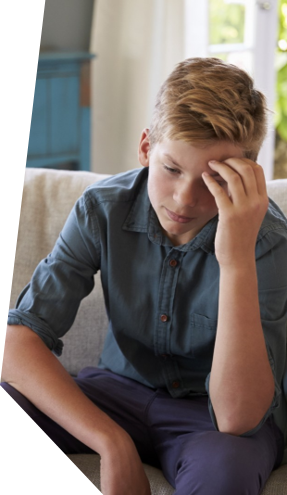 45
Особенности оказания помощи
Уважительное отношение к заявлениям подростка о намерении покончить с собой.
Время - столько, сколько надо.
Отказ от попыток ограничить свободу: 100% гарантий всё равно нет, а доверие потеряем. Исключение - острые аффективные реакции, состояние опьянения.
Отказ от манипуляций: не получиться "убедить" или "разубедить".
Разделение ответственности с клиентом - не берём ответственность за то, что не можем сделать. Сохранение профессиональной позиции психолога и как следствие - возможность оказывать помощь.
Разделение ответственности с другими профессионалами.
46
Особенности оказания помощи
Работать серьёзно с ЛЮБЫМИ заявлениями суицидальной тематики. Не пытаться выяснить реальность (правдивость) таких заявлений.
"Шуточные" обращения по суицидальной тематике - можно предложить обсудить серьёзно.
Также серьёзно и не подвергая сомнениям обсуждаем заявления по поводу "одного друга, который говорил, что хочет покончить с собой". Не стоит наглухо уходить в "предложите другу обратиться к специалисту".
Следуем за подростком: открыто обсуждаем тему самоубийства, если подросток её предлагает. Можем высказать свои предложения - обсудить эту тему, если посчитали нужным. В случае отказа - не настаиваем.
47
Особенности оказания помощи
Работа направлена на чувства - ЛЮБЫЕ доступные способы снизить эмоциональное напряжение. Самое простое и универсальное - выслушивание.
Если подросток предлагает, можно говорить о том, как он собирается покончить с собой. При этом не обсуждать, например, летальность тех или иных способов.
Используем слова "самоубийство", "смерть", "убить себя" и подобные. Не используем иносказаний.
Парафразы - можно использовать для структурирования ситуации, через "правильно ли я Вас понял, ..."
Если подросток спрашивает, чётко и однозначно высказать собственную позицию относительно суицида. При этом подчёркивать, что другие могут иметь собственную точку зрения. Можно спросить подростка, что он думает об этом.
48
Особенности оказания помощи
Если подросток предлагает, можно говорить о ситуации, связанной с его желанием убить себя. Акцент - на опыт преодоления подобных ситуаций в прошлом, возможные ресурсы, источники поддержки.
Не стоит форсировать переход к "решениям", если только подросток не подчёркивает, что "вынужден" покончить с собой в силу "безвыходности" ситуации. В этом случае можно предложить поискать варианты.
Если всё же зашла речь о решениях и ресурсах - планируем конкретные шаги.
49
Что НЕ делаем
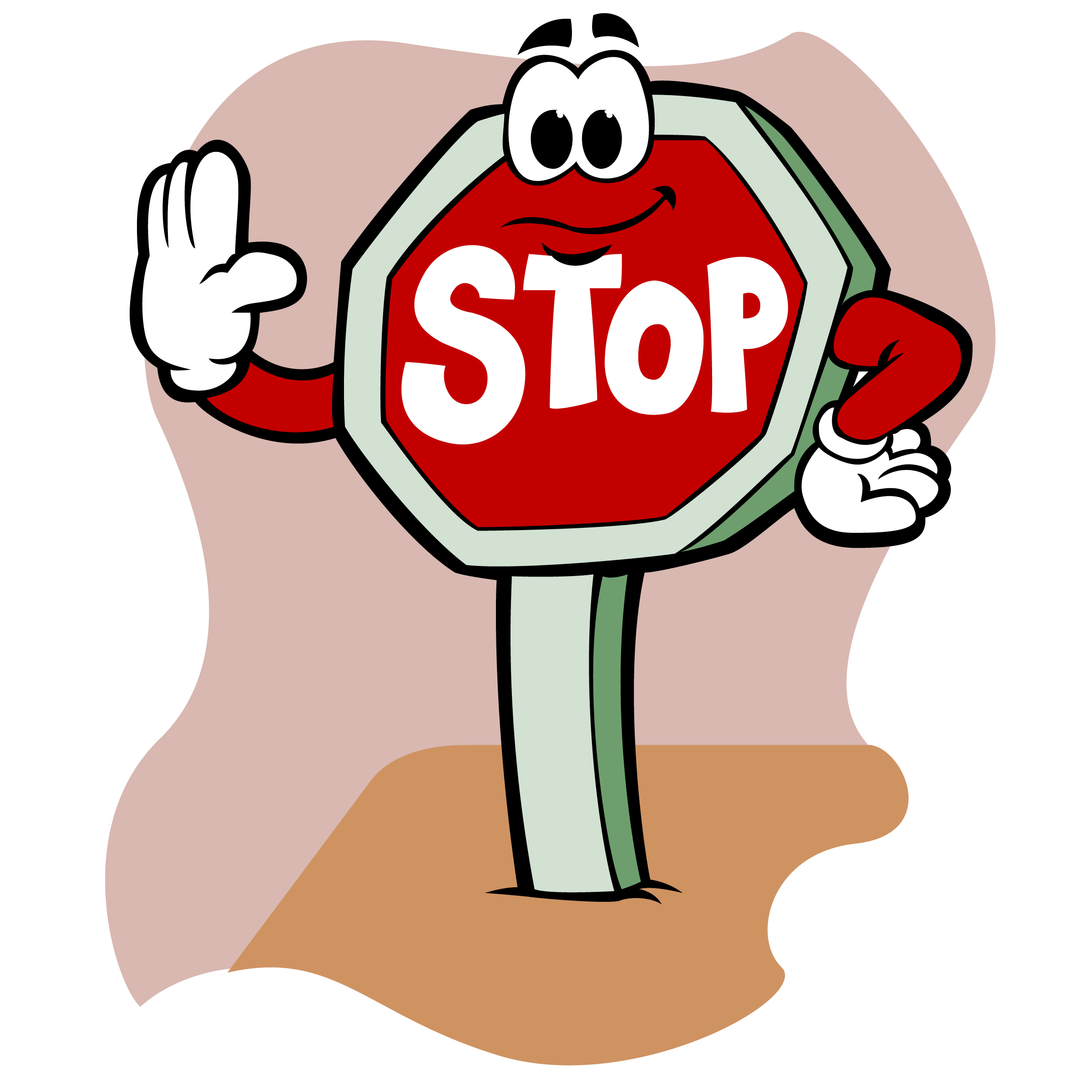 50
Публичная суицидальная попытка
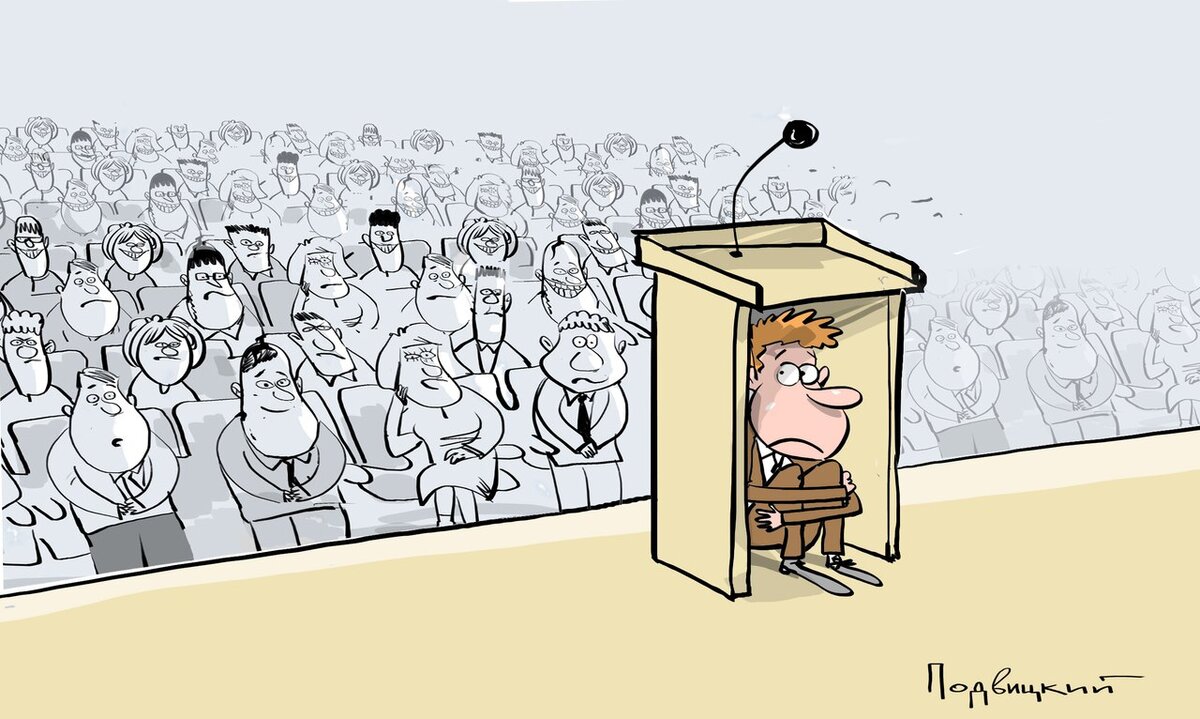 51
Завершённый суицид
Постараться снизить чувство вины
Сообщить правду, однако без излишних подробностей
Выделить время на размышления о произошедшем и обсуждения, особенно в течение первой недели
Помогать в выражении чувств, страхов, сомнений и переживаний с помощью различных видов деятельности, например через рисунки, сочинения или коллажи о произошедшем
Предложить возможность обсуждать произошедшее наедине
Разрешать действия горевания, в том числе спонтанные (например, оставлять цветы или письма)
Обратить их внимание на то, что, если у кого-то из подростков есть суицидальные мысли или серьезные проблемы, очень важно, чтобы они сообщили об этом для того, чтобы им могла быть оказана помощь
52
Если суицид произошел на глазах у сверстников
53
Особенности оказания помощи близким
54
55
Литература: https://disk.yandex.ru/d/6kpQFeTLDVs2qg
Абрумова А.Г. Тихоненко В.А. Диагностика суицидального поведения. - М., 1980.
Бебчук М.А., Басова А.Я., Безменов П.В., Рытик Э.Г., Северина Ю.В., Залманова С.Л. Особенности суицидального поведения подростков: в помощь работнику образовательной организации. Методические рекомендации. -  М., 2020
Методические рекомендации для педагогов-психологов и социальных педагогов по работе с родителями и обучающимися по проведению профилактической работы с несовершеннолетними, склонными к суицидальному поведению - утв. письмом Министерства образования от 28 апреля 2018 года №07-2498
Методические материалы по признакам девиаций, действиям специалистов системы образования в ситуациях социальных рисков и профилактике девиантного поведения обучающихся. М., - 2022
Моховиков А.Н. Телефонное консультирование. – М., 2001
Пакулина С.А. Психодиагностика суицидального поведения детей и подростков. Методическое пособие. - Челябинск, 2014
Шнейдман Эдвин Душа самоубийцы - М., 2001
56
Контакты
57